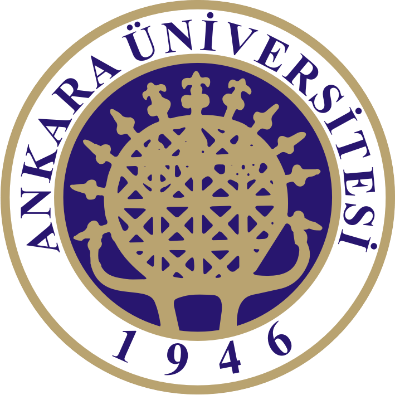 KİM 320 BİYOKİMYA II
BİYOLOJİK OKSİDASYON
Prof. Dr. Emel EMREGÜL
Ankara Üniversitesi
Kimya Bölümü
Biyolojik Oksidasyon
Yakıt molekülleri tarafından verilen elektronların bir dizi taşıyıcı üzerinden moleküler oksijene aktarılmasına ‘solunum zinciri veya elektron taşıma zinciri’ adı verilir.  

Bu sırada  mitokondrilerde oluşan pH gradyentine bağlı olarak ATP sentezine ise ‘oksitleyici fosforilizasyon’ denir.
Mitokondri
Mitokondriler, oksijenli solunum yapan tüm ökaryotların bütün hücrelerinin sitoplazmalarında bulunan organellerdir. 

Genellikle uçları yuvarlak çomaklar şeklindedirler. Sayıları hücrenin büyüklüğüne göre değişebilir. 

Mitokondriler genel olarak, sitoplazmanın her tarafına düzgün bir şekilde dağılmışlardır. Bununla beraber bazı hücrelerde yerleri sabittir. 

Hücrenin enerji deposu olan mitokondriler, nerede enerjiye ihtiyaç varsa ya daimi olarak orada bulunurlar veya enerji gerektiren bölgelere giderler. Örneğin, kas hücrelerinde çok sayıda mitokondri bulunması, bu hücrelerin yüksek enerji ihtiyacının bir delilidir.
Gliserol-3-Fosfat Mekiği
İskelet kasları ve beyinde fonksiyon görür; özellikle böceklerin uçmalarını sağlayan kaslarında aktifdir. Bu mekik, elektronların NADH’den kompleks I yerine kompleks III’e aktarılmasını ve dolayısıyla bir elektron çifti için 2 ATP oluşmasını sağlar.
Malat Aspartat Mekiği
Malat-aspartat mekiği, karaciğer, böbrek ve kalp mitokondrilerinde fonksiyon görür.